Зрительный
 анализ и синтез
Какие буквы спрятались?
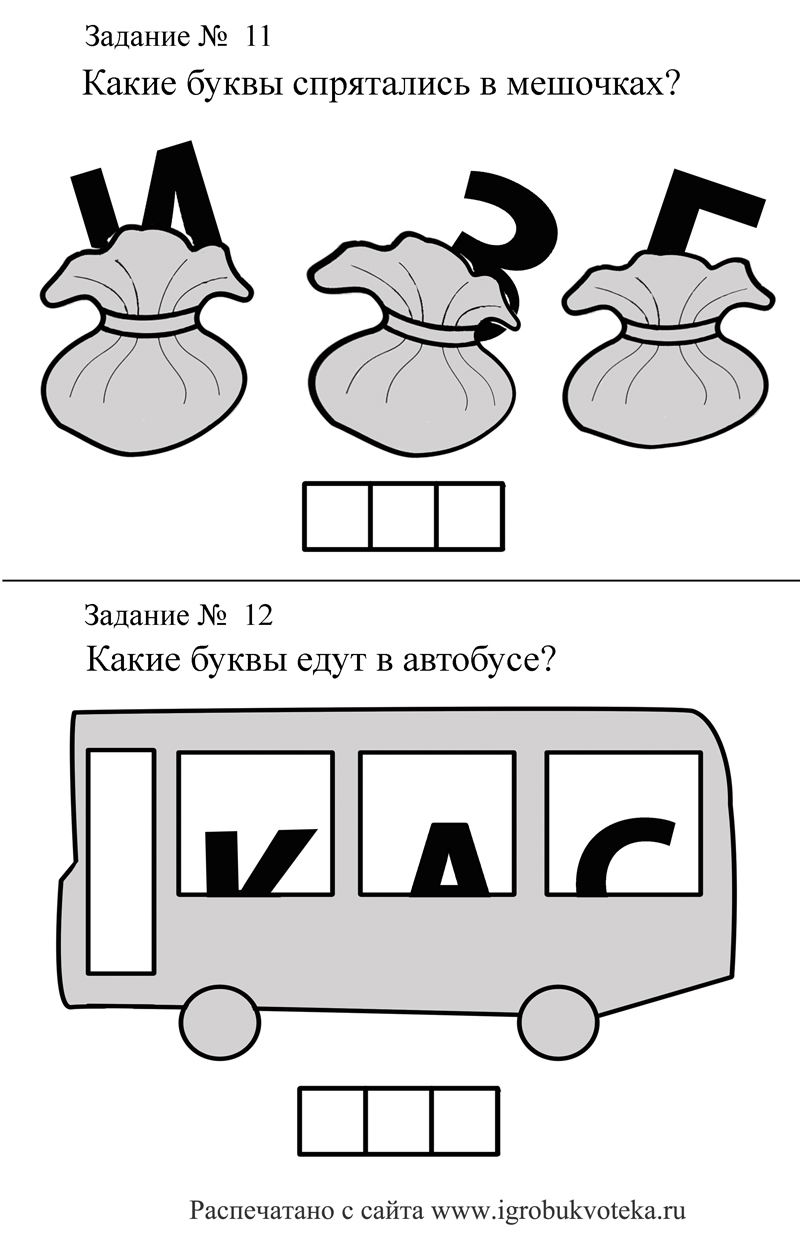 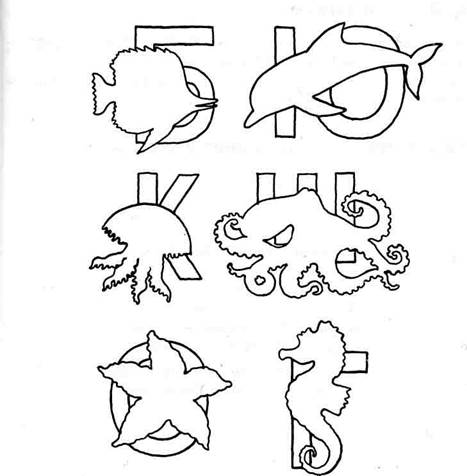 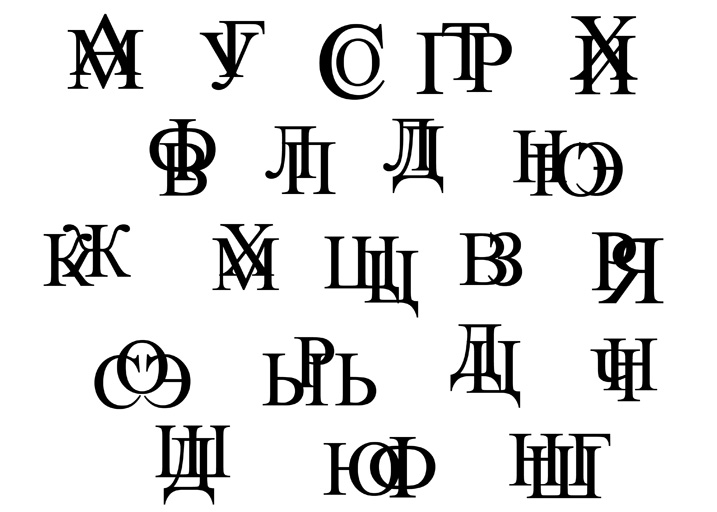 Назови все буквы
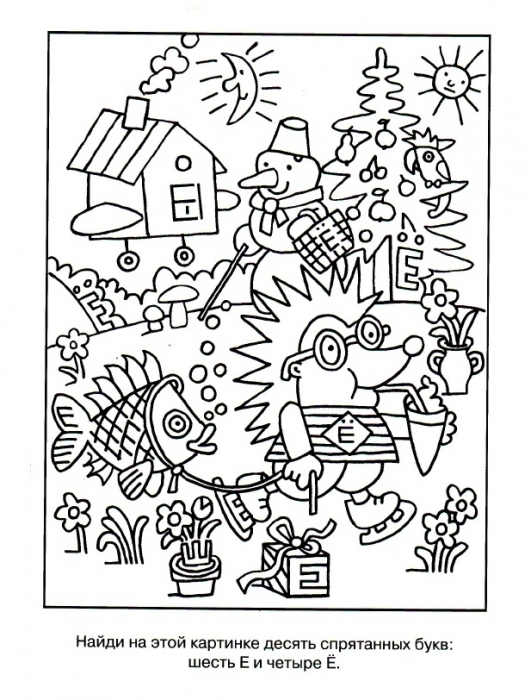 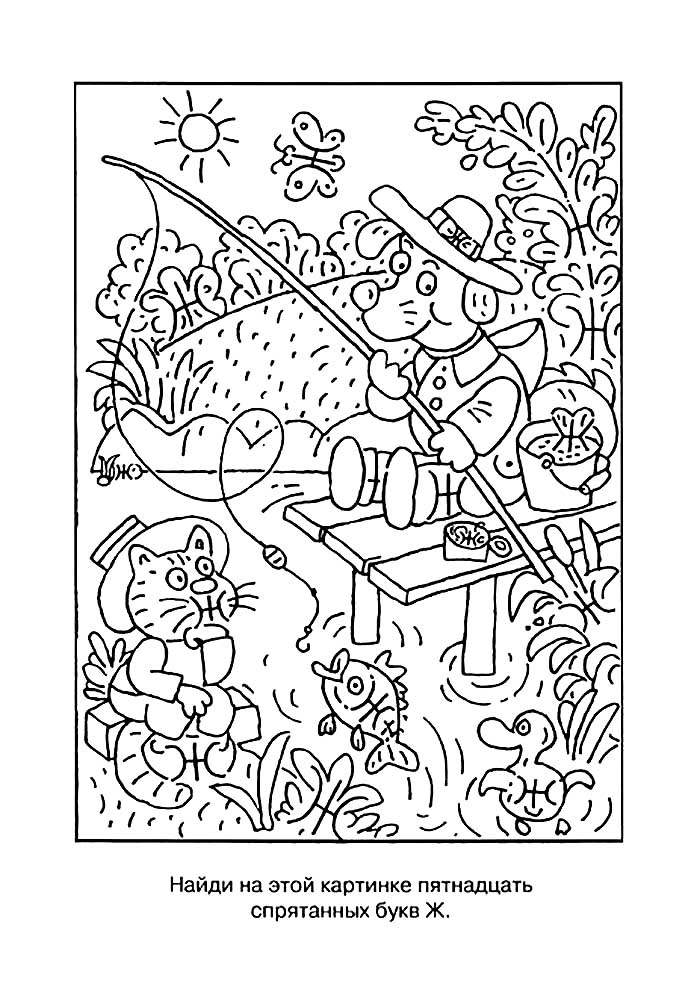